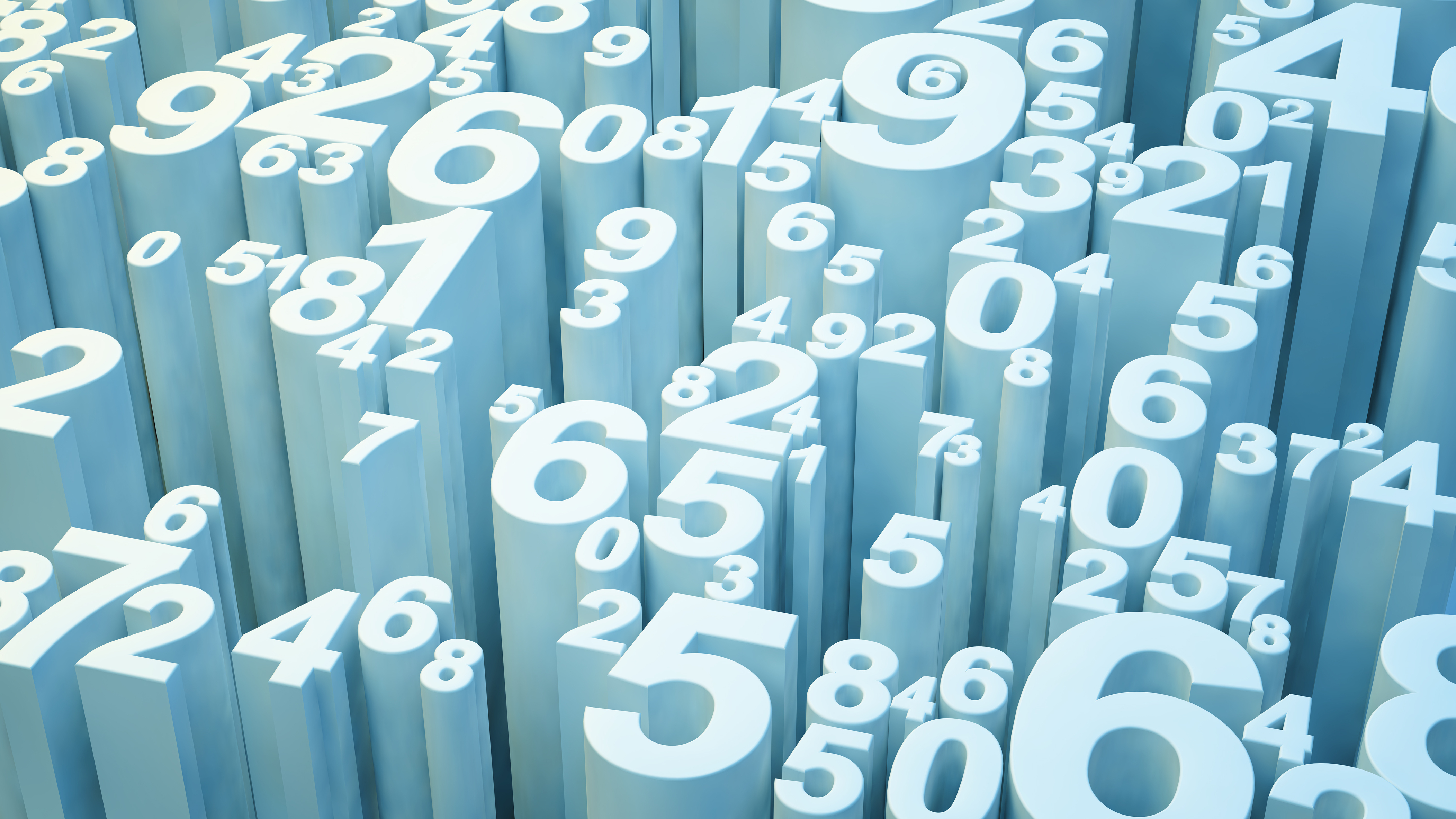 Stepen čiji je izložilac cio broj
VJEŽBANJE
1. Izračunati vrijednost izraza:
1. Izračunati vrijednost izraza:
1. Izračunati vrijednost izraza:
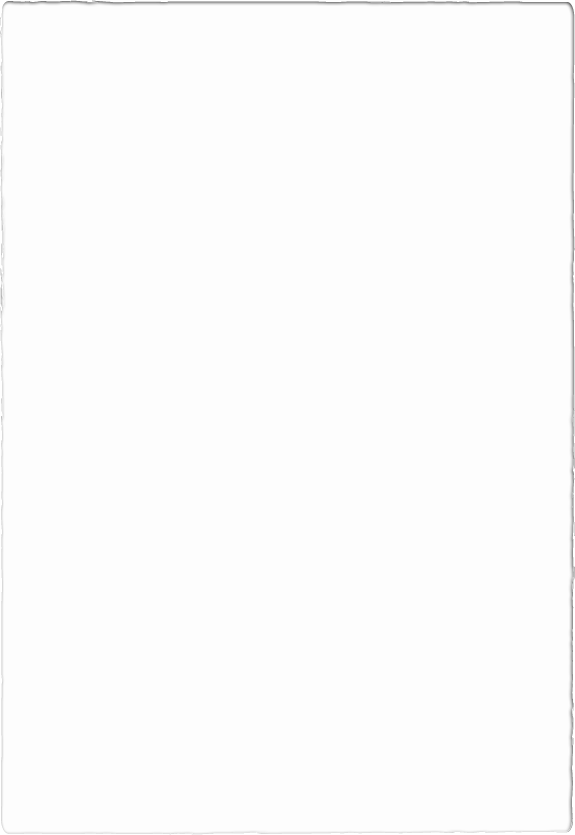 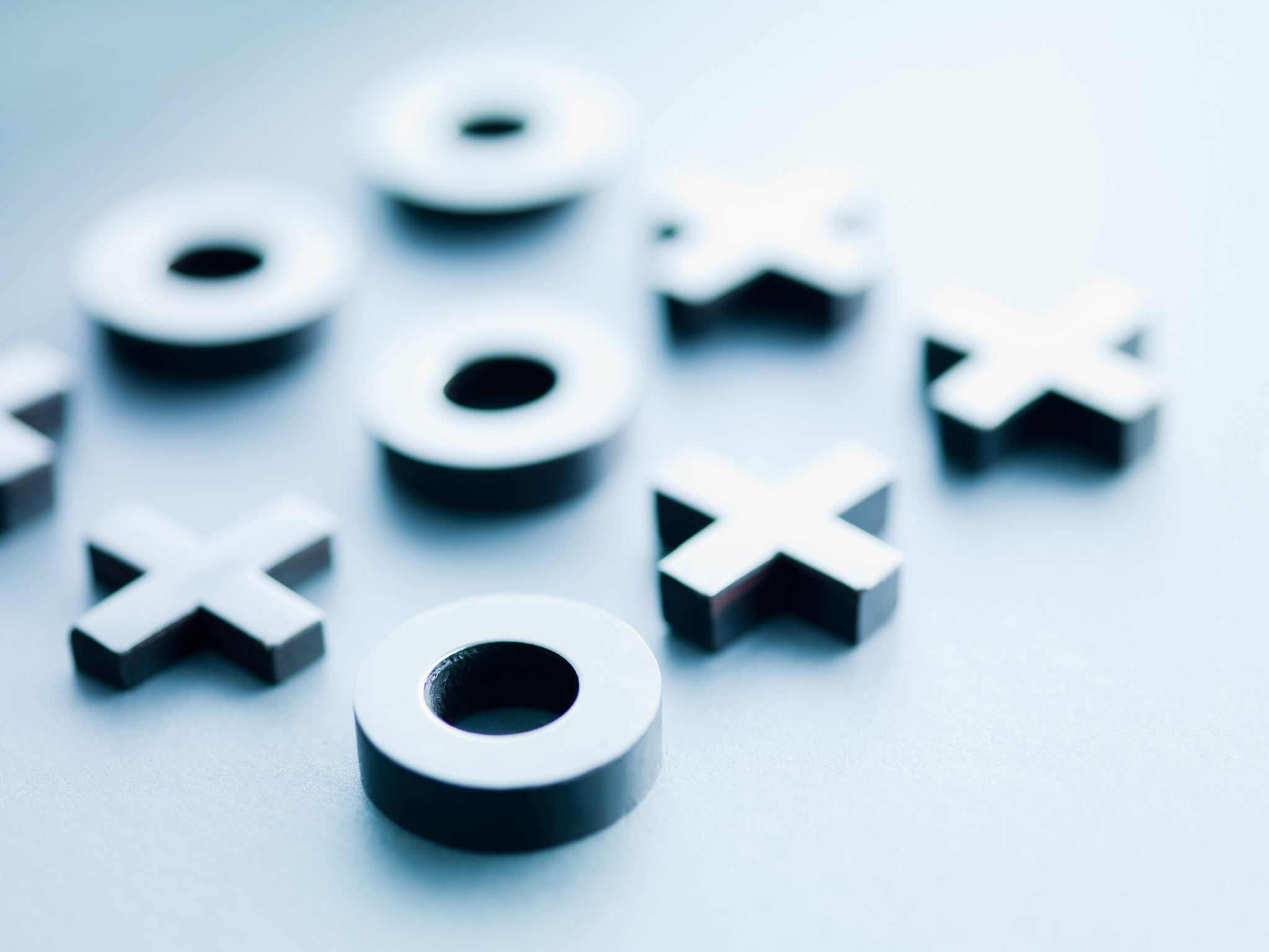 2. Uprostiti izraze:
3. Uprostiti izraz:
4. Uprostiti izraz:
DOMAĆI ZADATAK